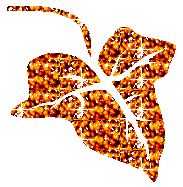 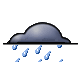 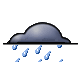 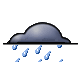 Дождевая тучка.
Урок технологии.
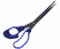 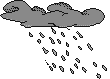 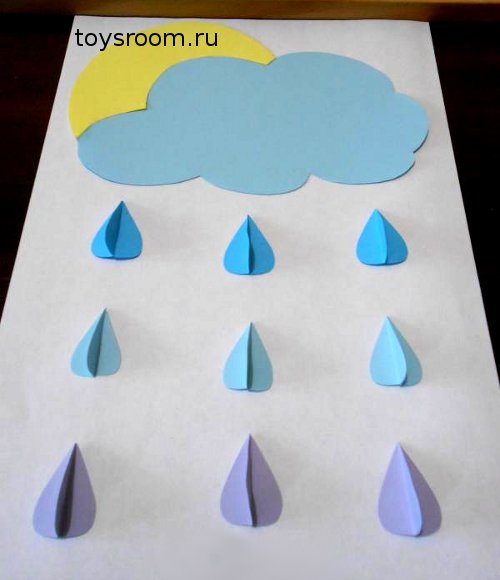 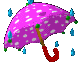 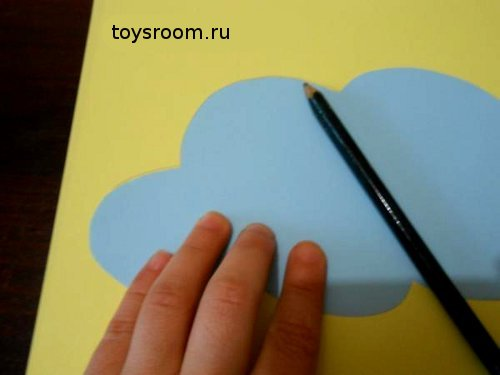 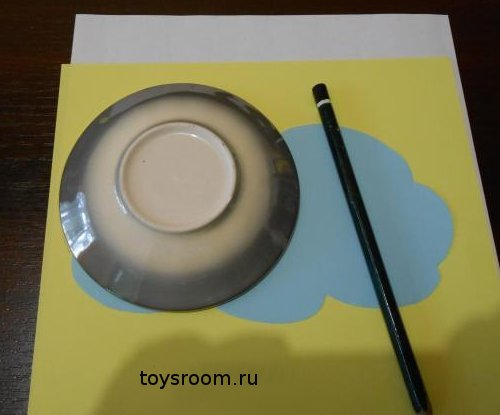 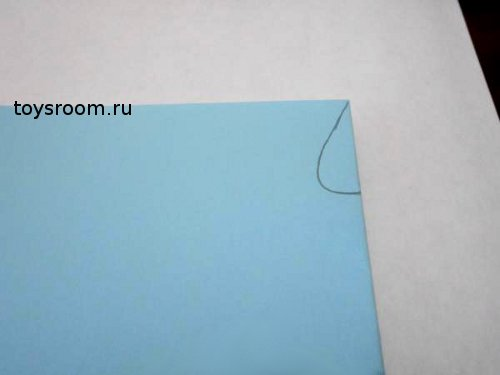 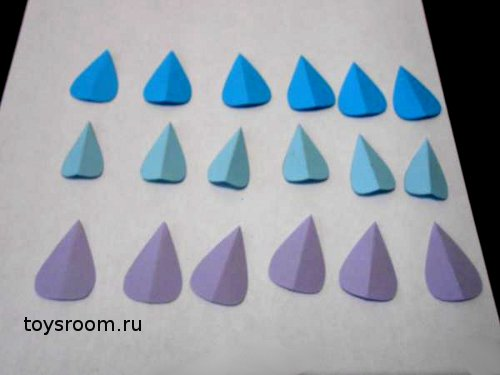 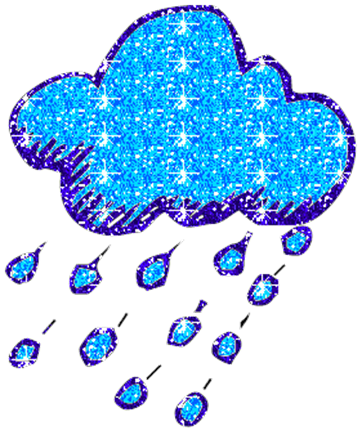 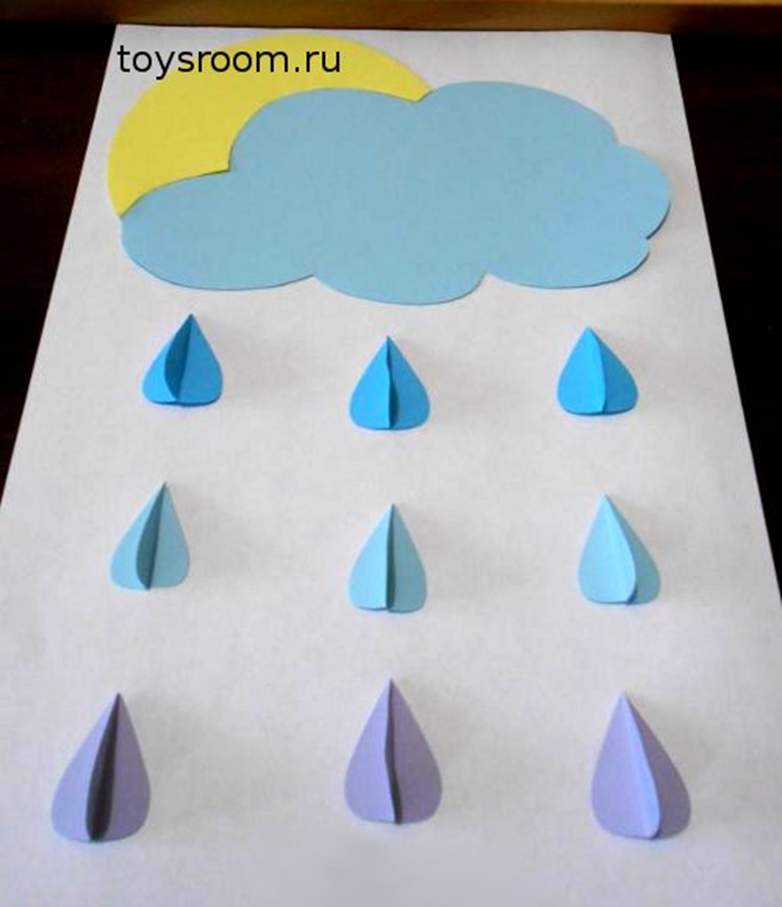